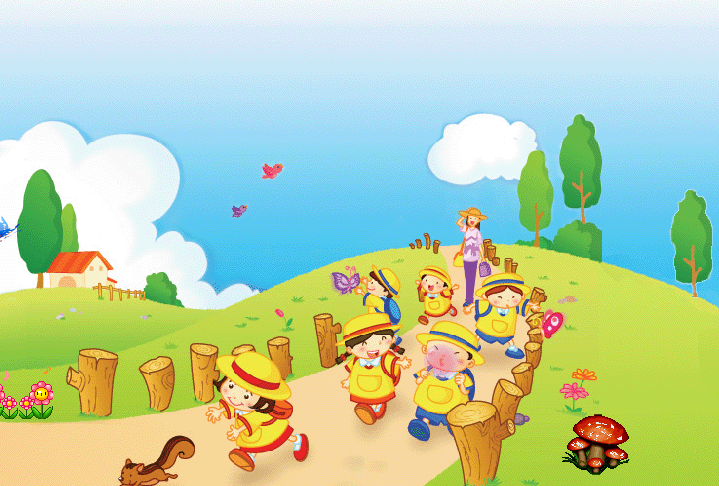 点点爱上幼儿园
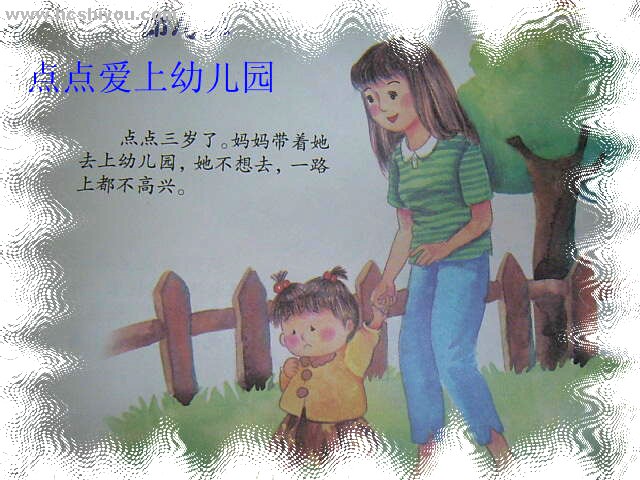 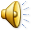 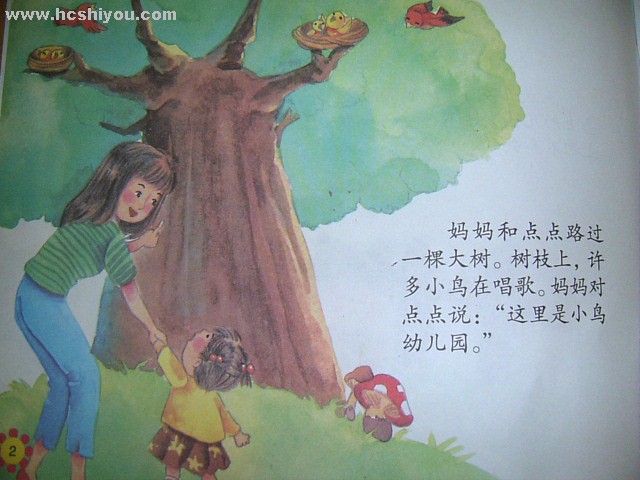 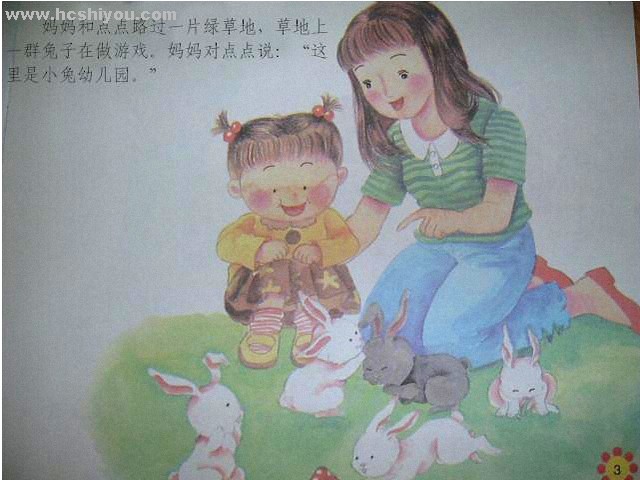 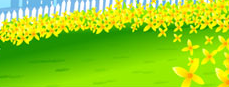 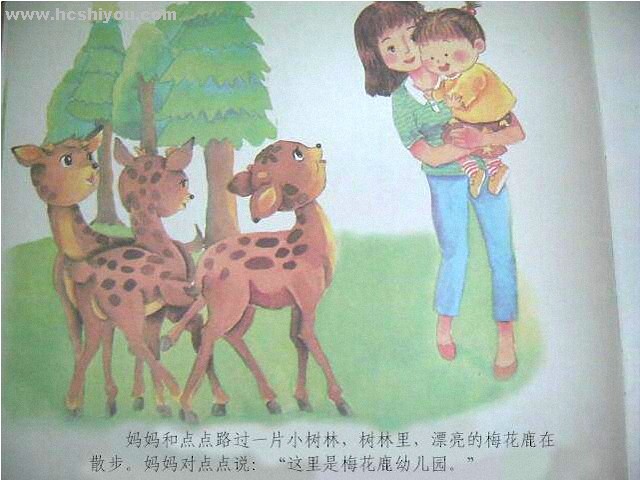 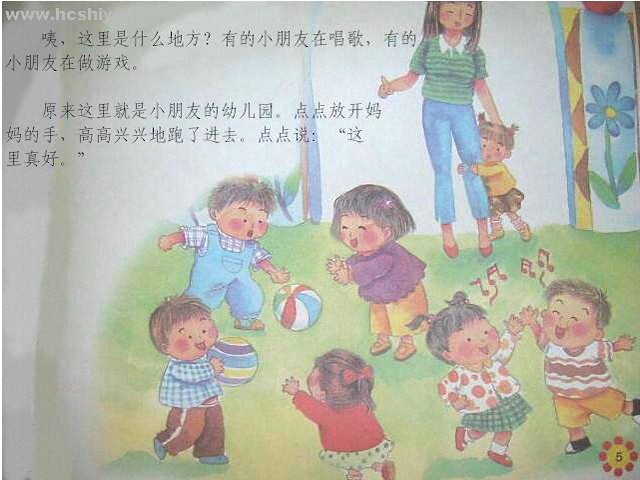 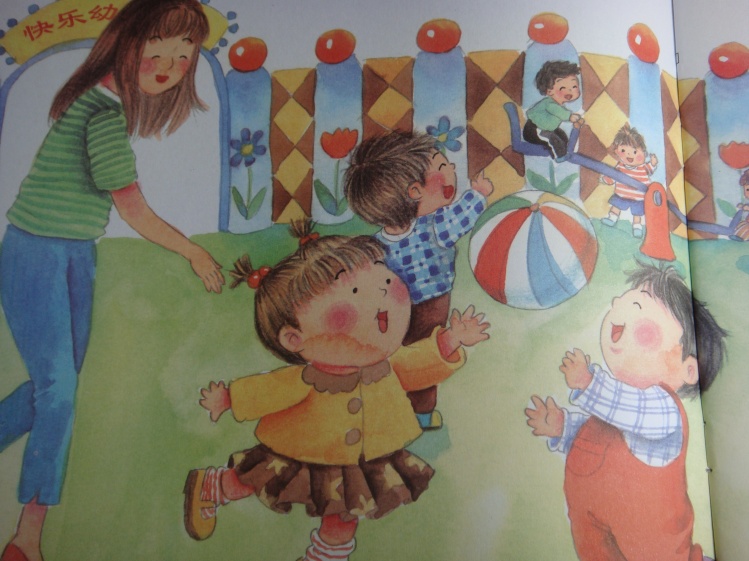